Los números 1 al 10
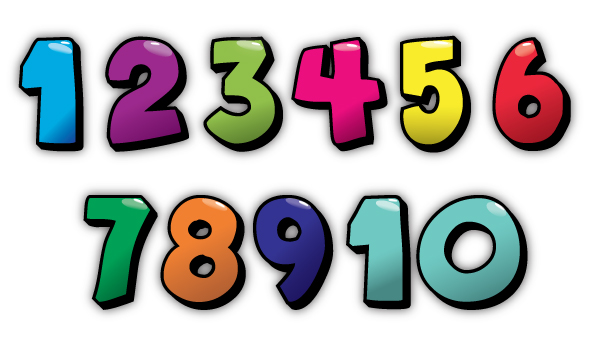 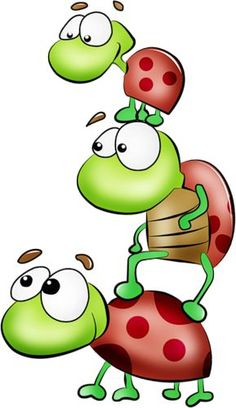 Educadora de Párvulos: Verónica Rodríguez
Kinder y Pre Kinder
Escuela Pedro Antonio Tejos
OA 6
Pensamiento matemático
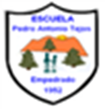 Vamos a contar los elementos de cada lámina.
Pincha las veces que sean necesarias en cada lámina, para que las figuras se muevan y te ayuden a contar mejor.
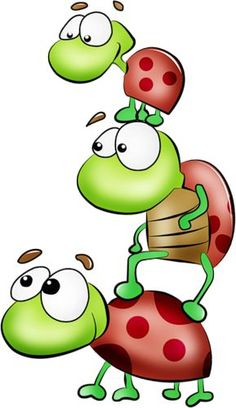 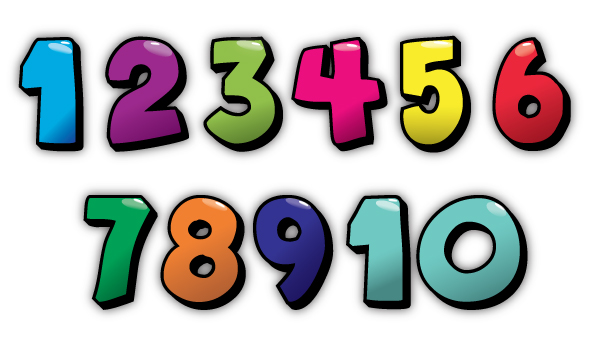 Juguemos a contar
2
1
3
4
7
8
5
6
10
9
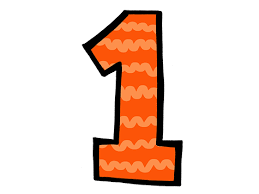 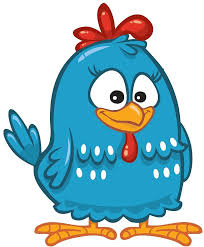 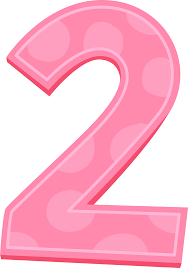 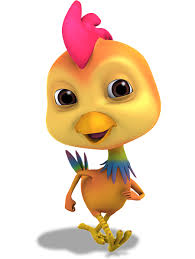 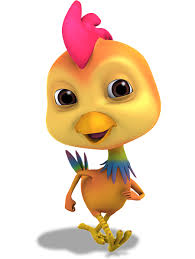 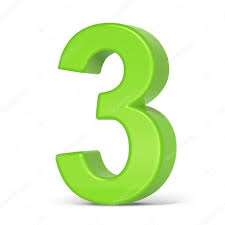 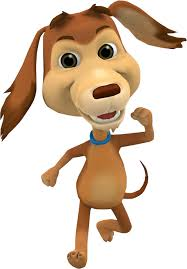 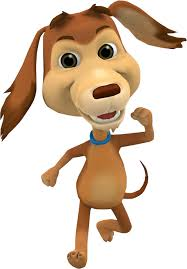 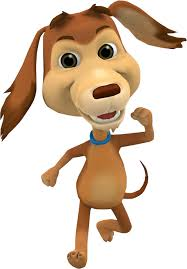 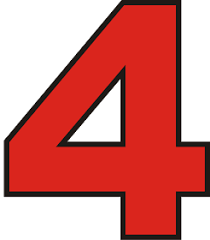 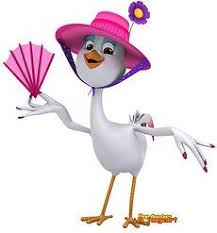 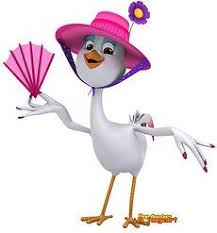 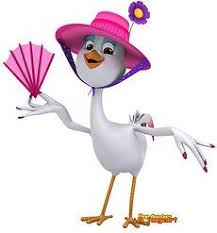 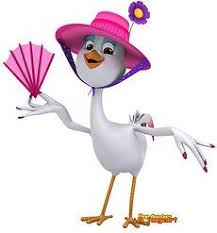 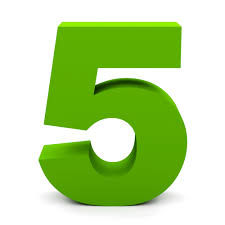 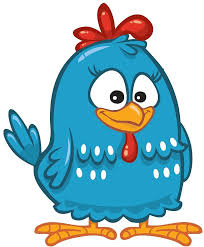 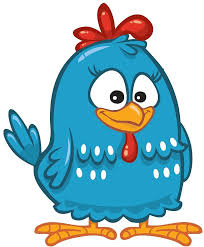 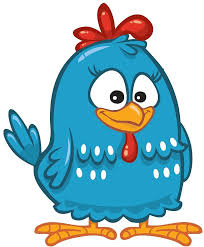 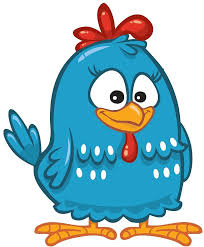 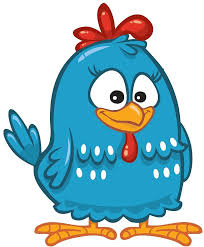 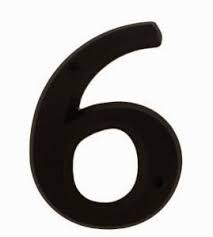 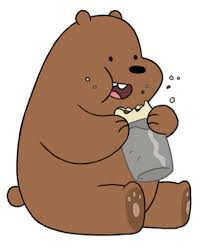 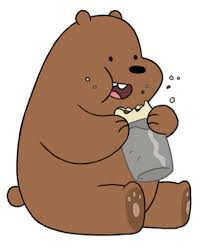 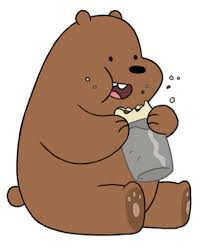 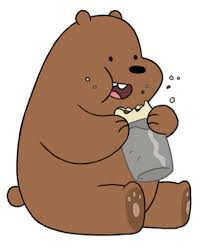 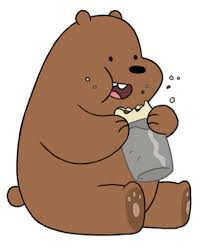 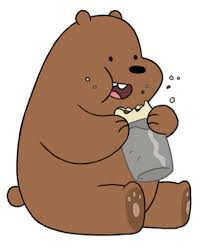 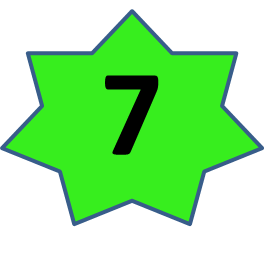 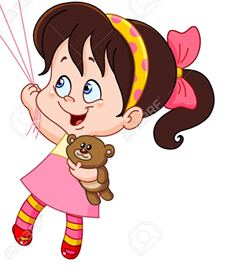 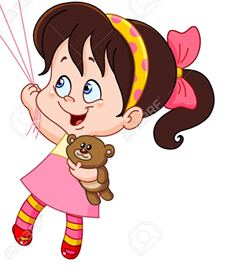 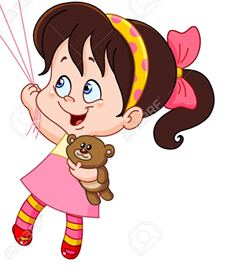 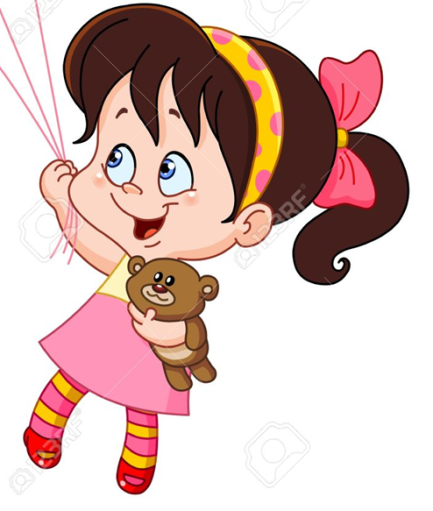 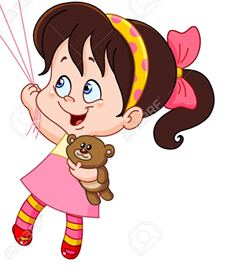 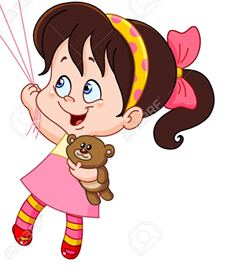 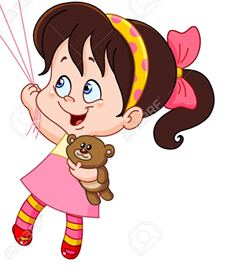 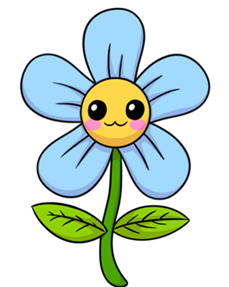 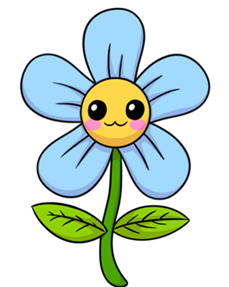 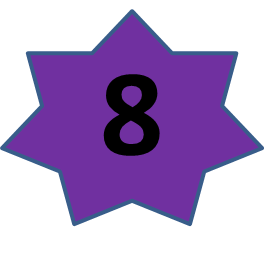 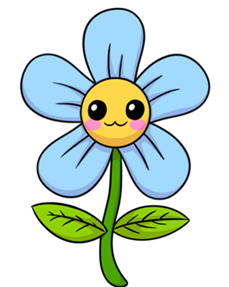 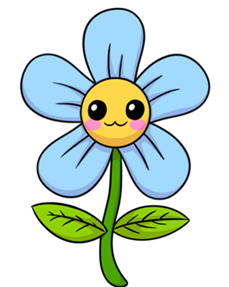 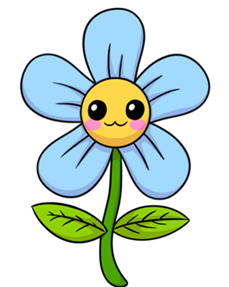 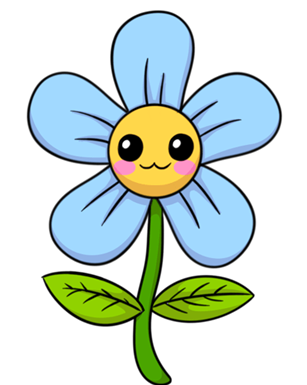 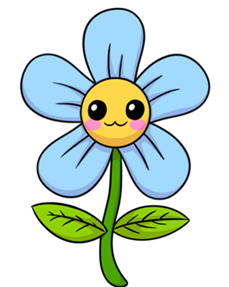 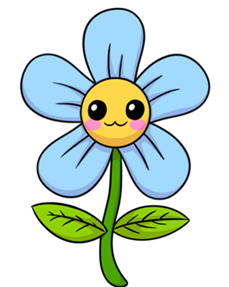 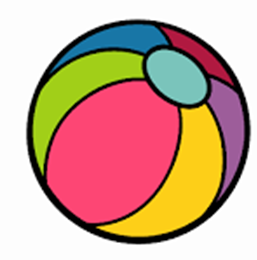 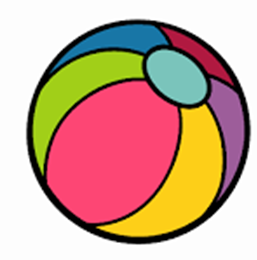 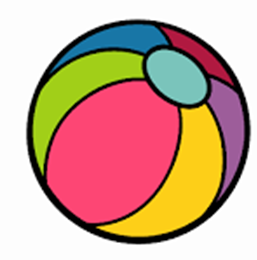 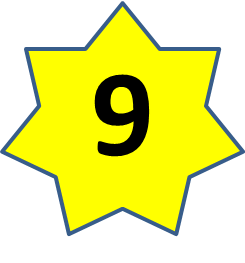 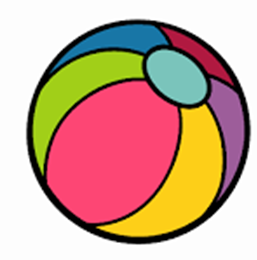 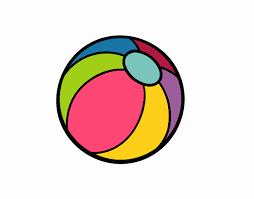 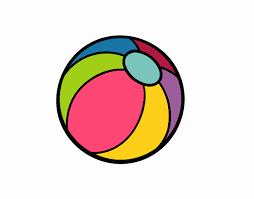 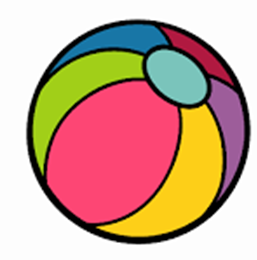 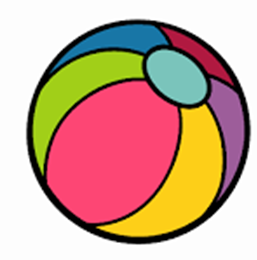 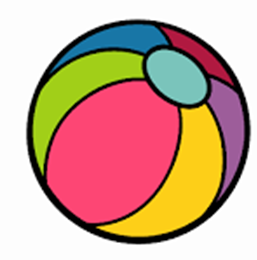 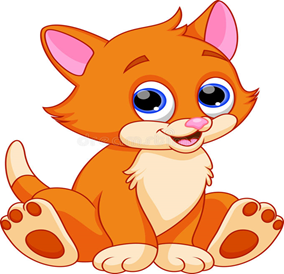 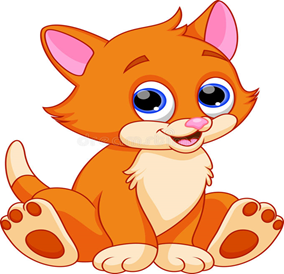 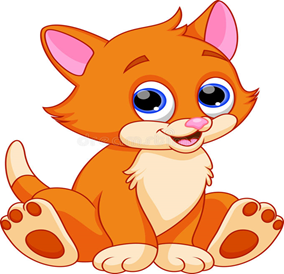 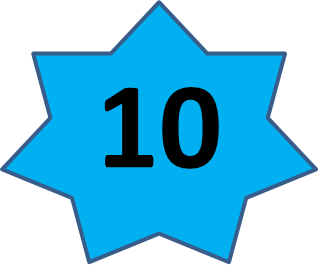 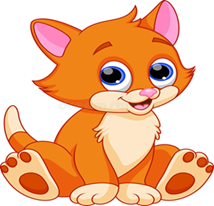 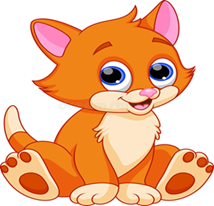 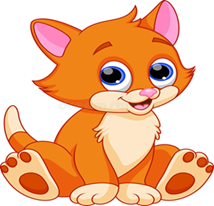 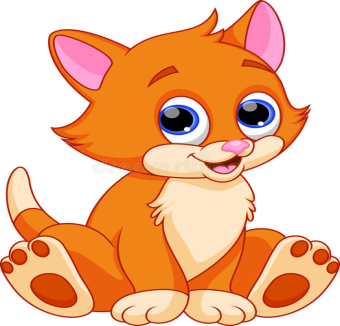 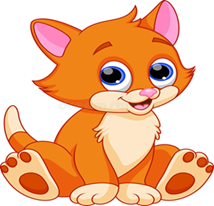 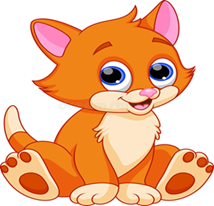 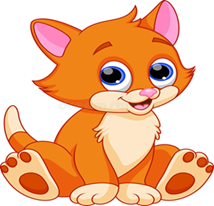 Actividad: Cuenta los elementos  y asocia con el número correcto.
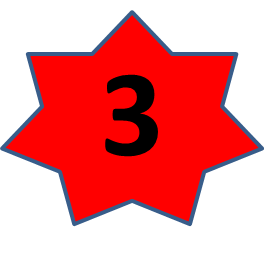 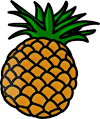 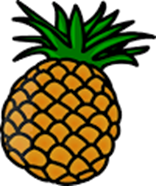 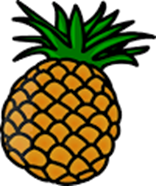 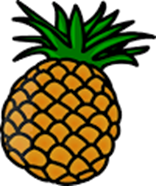 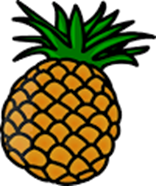 5
Actividad: Cuenta los elementos  y asocia con el número correcto.
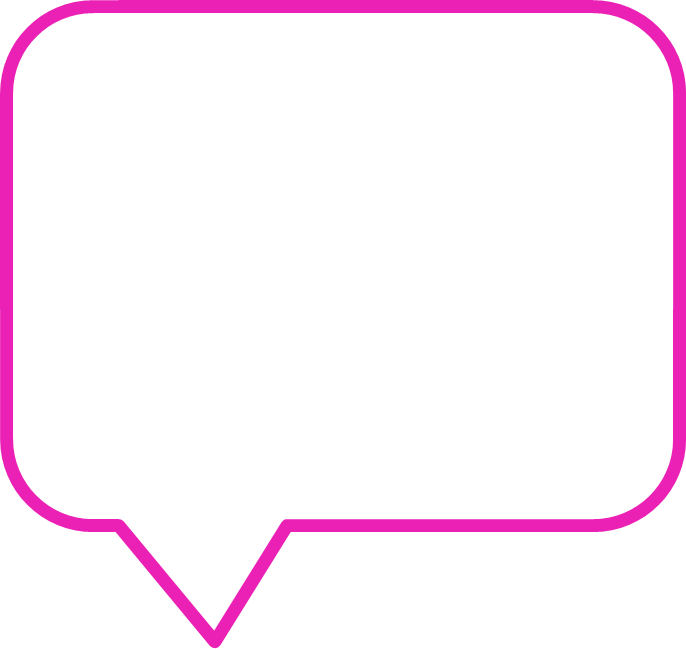 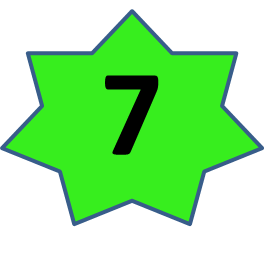 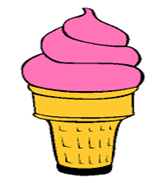 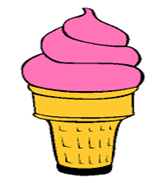 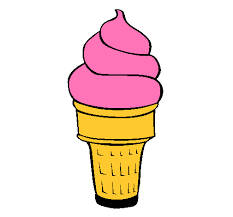 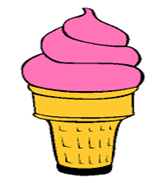 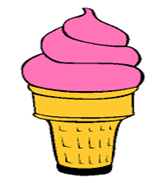 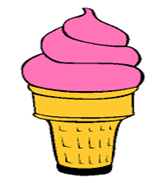 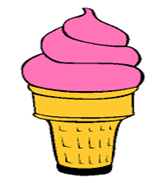 4
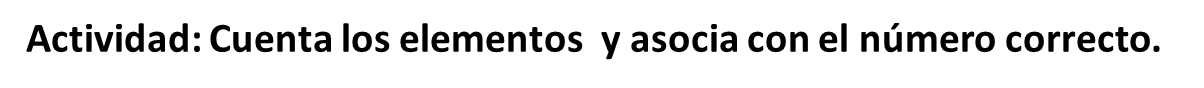 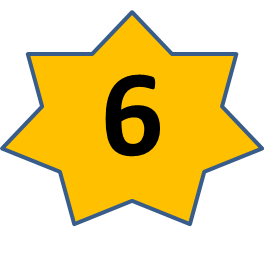 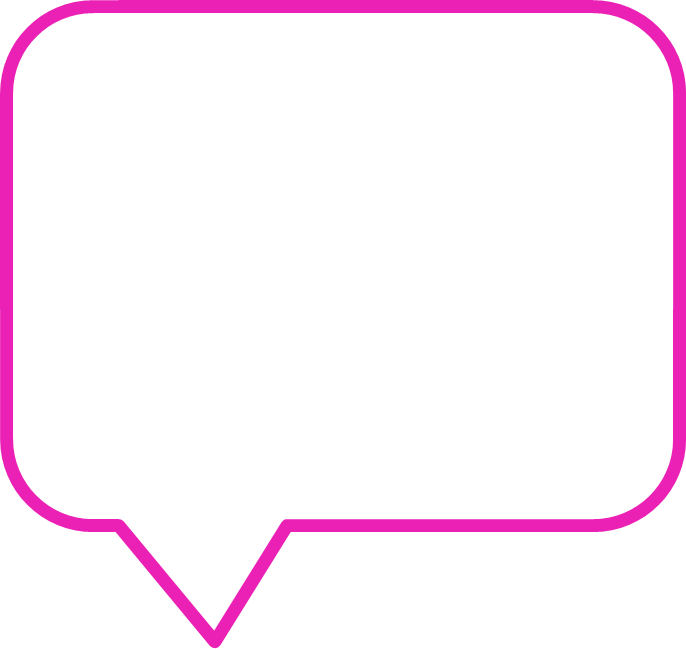 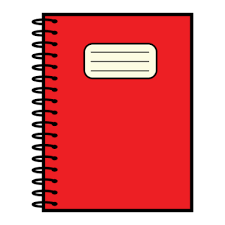 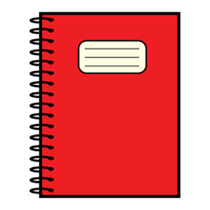 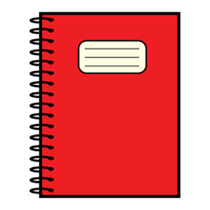 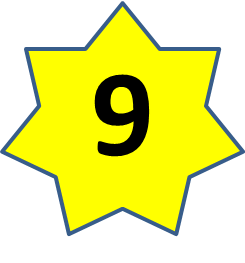 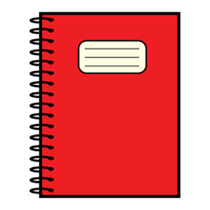 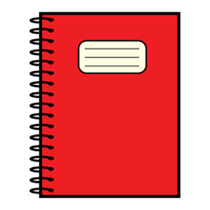 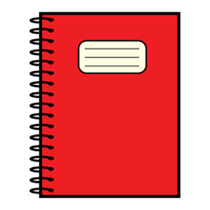 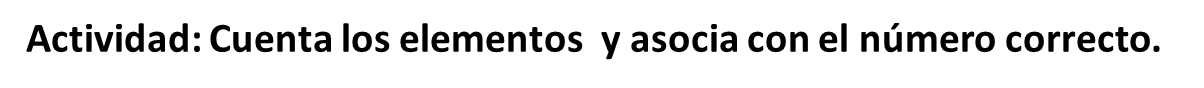 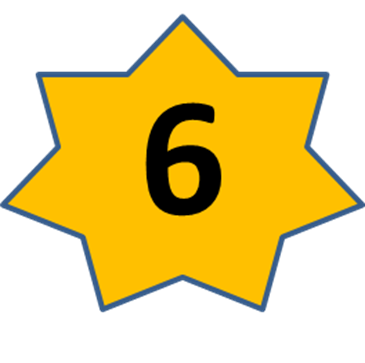 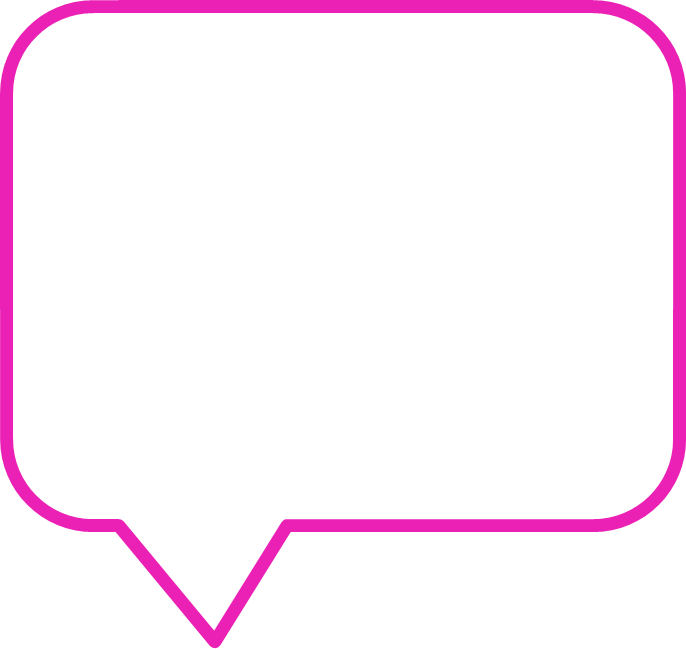 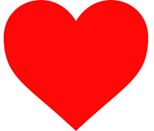 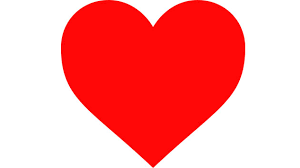 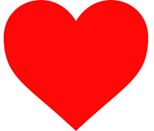 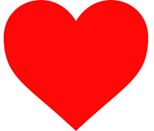 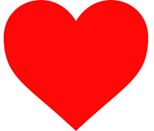 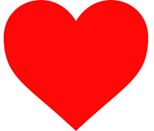 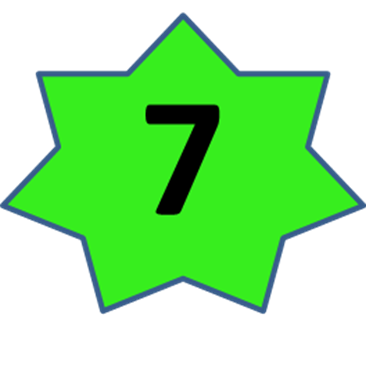 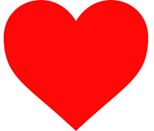 ¿ Quién tiene el número?
Actividad: Observa las ranitas y toca con tu dedo  el número 6
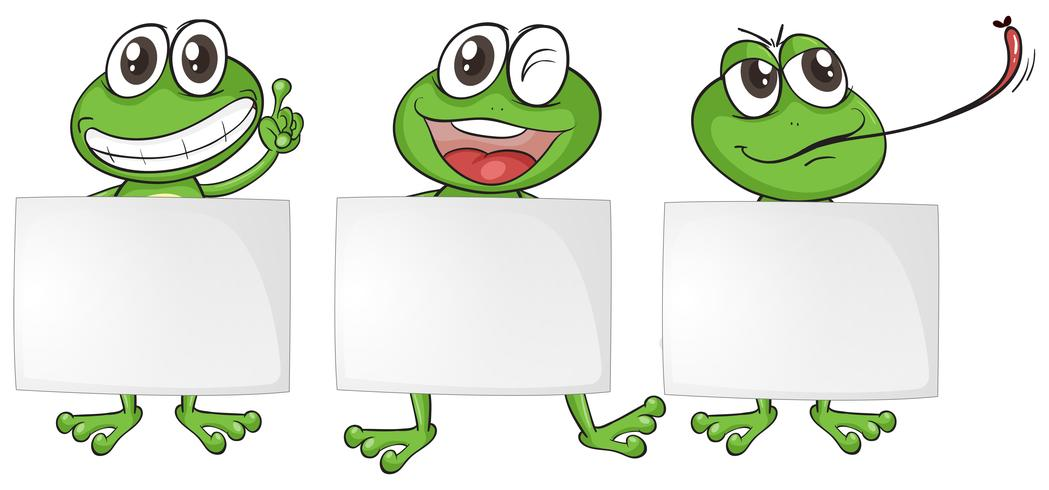 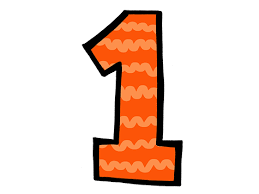 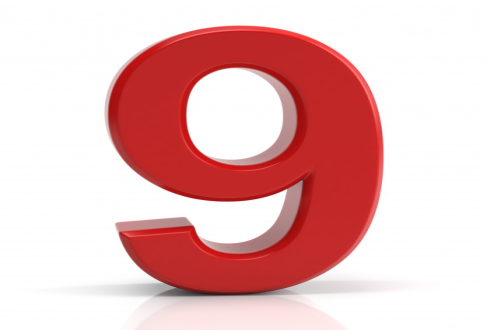 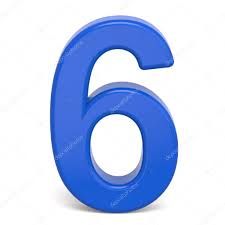 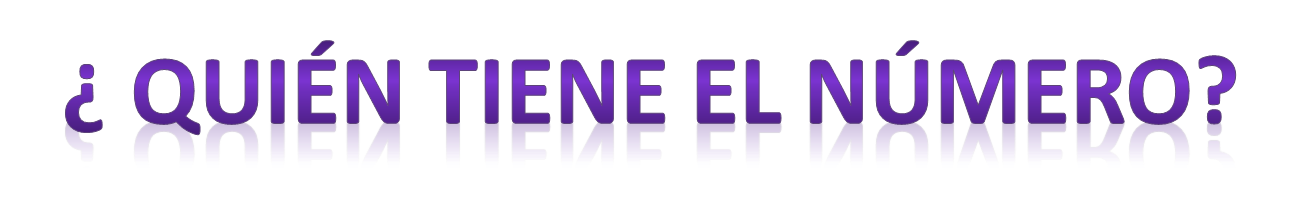 Actividad: Observa las ranitas y toca con tu dedo  el Número 8
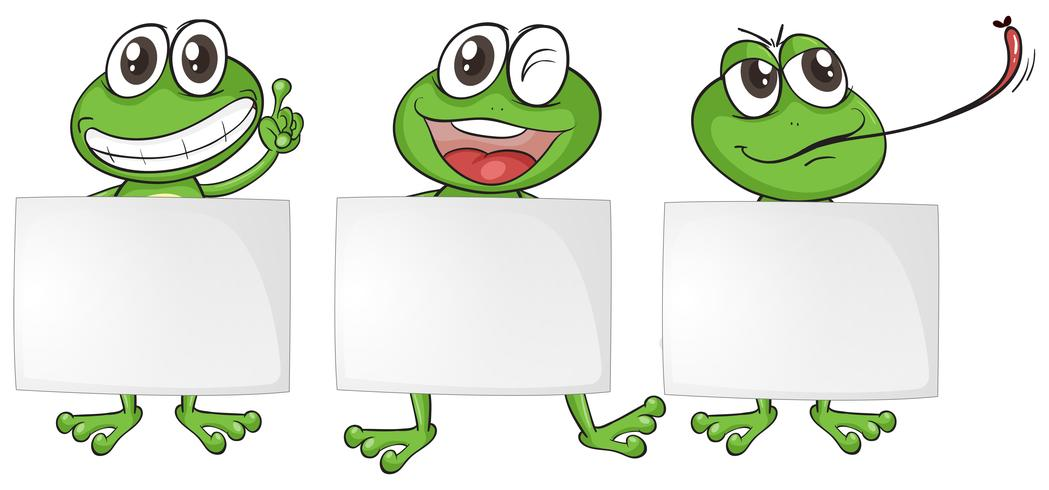 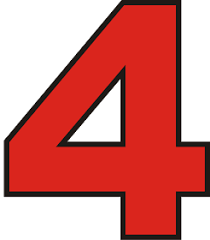 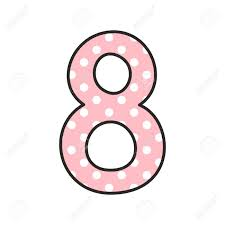 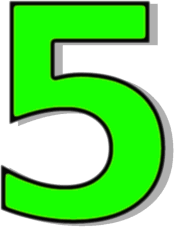 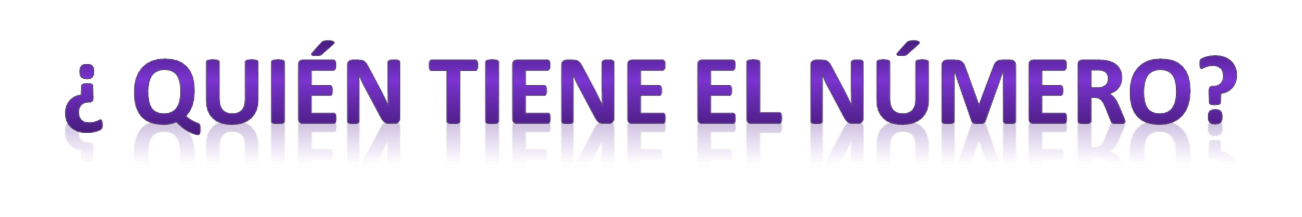 Actividad: Renato la Rana quiere saber los números, cuéntalos e identifícalos
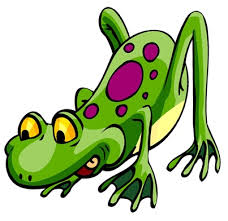 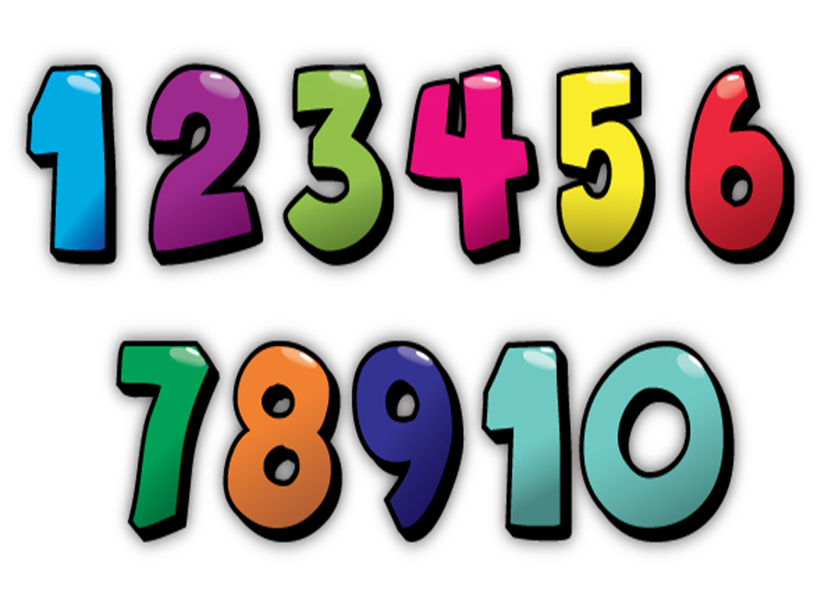 Actividad: A Sofía se le han caído todos los números. Escribe en el espacio los números en orden.
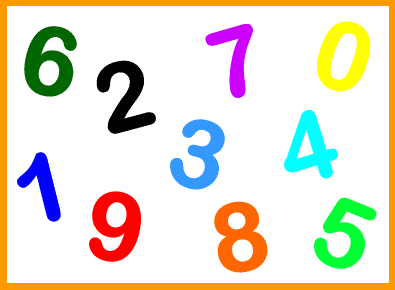 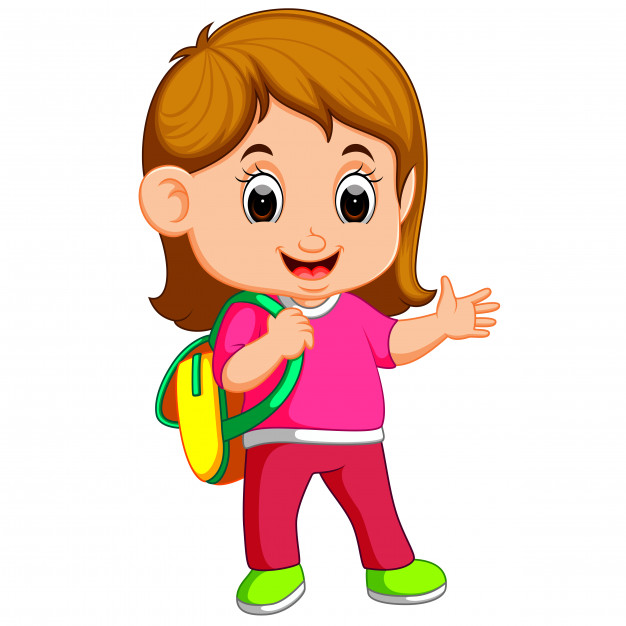 Vamos
Tu puedes
Buscando números
Actividad: Ayuda  a  Benjamín a encontrar los números. Observa, descubre y menciona.
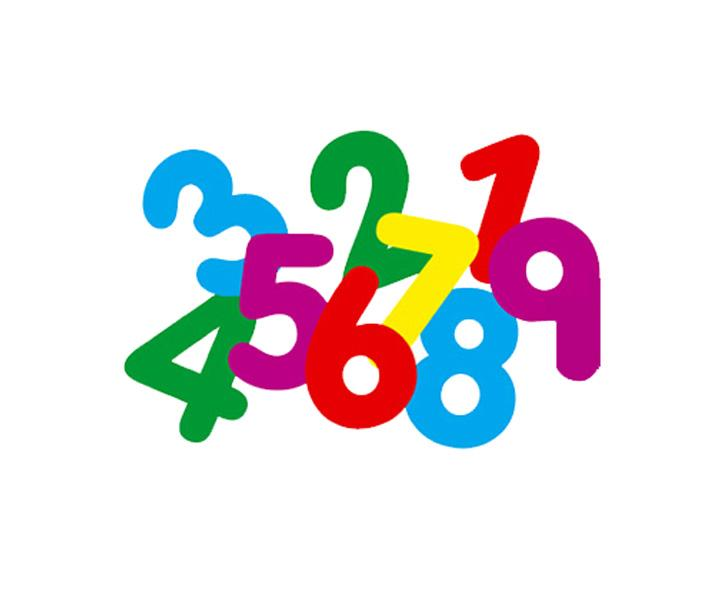 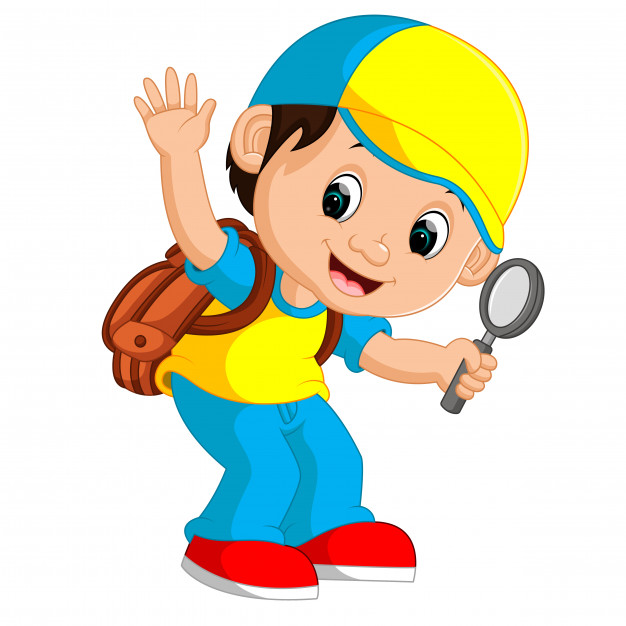